Summer : Stockage capacitif mutualisé de UGA
1
En 2012, environ 60 salles informatiques recensées sur le campus de Grenoble

Coût énergétique  et impact écologique

Modèle économique attractif et adapté à tous les besoins

plusieurs classes : Stockage simple, réplication, sauvegarde, brique performance

Possibilité de location à l’année

Facilité d’extension de la volumétrie

Evolution du catalogue de prix

Ouverture du service « à l’extérieur » : Laboratoires CNRS, CHU…
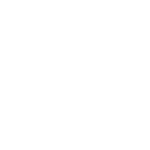 Pascal Meyrand LPSC Grenoble
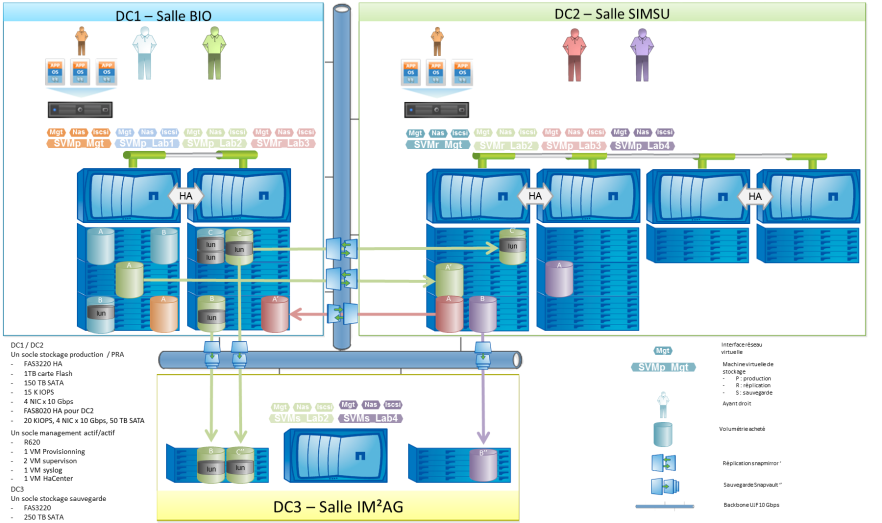 2
Pascal Meyrand LPSC Grenoble
Implication du LPSC dans le projet Summer
3
Acquisition d’une volumétrie totale de 60 TO

30 TO en 2014
30 TO en 2015

Migration des home directory des utilisateurs sur cet espace de stockage

Un volume est destiné à la sauvegarde des datastore des machines virtuelles

Un volume est destiné à la sauvegarde des systèmes Apple (TimeMachine)

Plusieurs volumes sont réservés pour des données d’expérience

Lien 10 Gbits sur le backbone de l’UGA

Une personne du SI du LPSC est membre du comité technique Summer
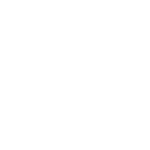 Pascal Meyrand LPSC Grenoble